３
図形の性質
章
作図
３
節
１ 基本的な作図 　　　　　　　　　    (教科書 p.127)
与えられた線分ABの中点Mを求める手順を考えてみよう。
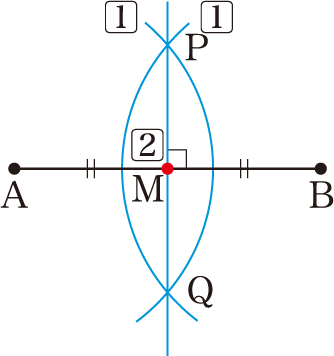 2点A，Bを中心として等しい半径の円をかき，その交点をP，Ｑとする。
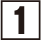 2点P，Ｑを通る直線と線分ABの交点が，求める中点Mである。
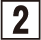 で引いた直線PＱは，線分ABの垂直二等分線になっている。
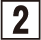 このように，与えられた2点を通る直線を引く「定規」と，与えられた点を中心として与えられた半径の円をかく「コンパス」だけを用いて，条件を満たす図形をかくことを　作図　という。
次の作図の方法は中学校で学んだ。
(2) ∠AOBの二等分線OXを引く。
(1) 直線l上にない点Pを通り，lに垂直
　　な直線を引く。
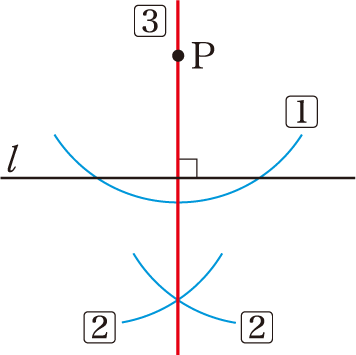 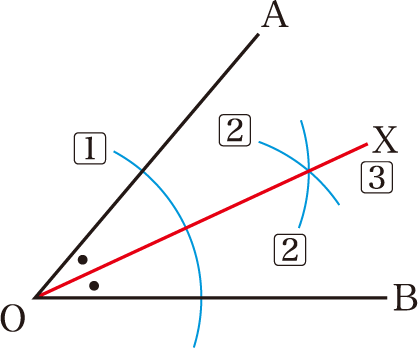 １ 基本的な作図 – いろいろな作図 -		   (教科書 p.128)
中心がわからない円が与えられたとき，円の中心を求める作図の手順を考えてみよう。
例
１
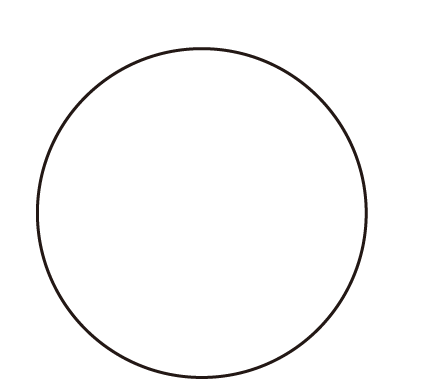 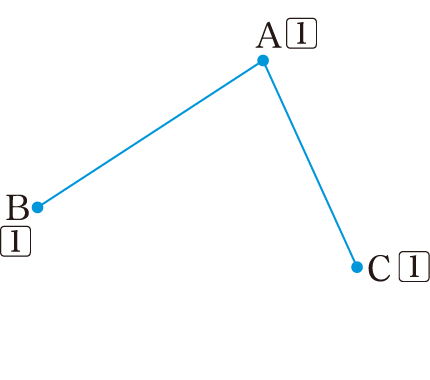 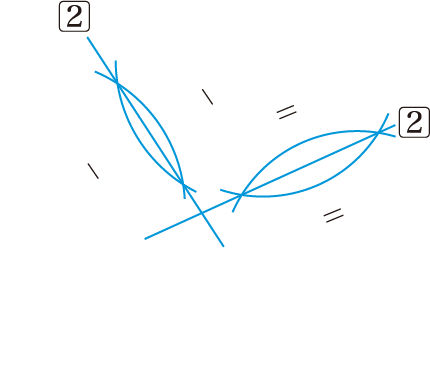 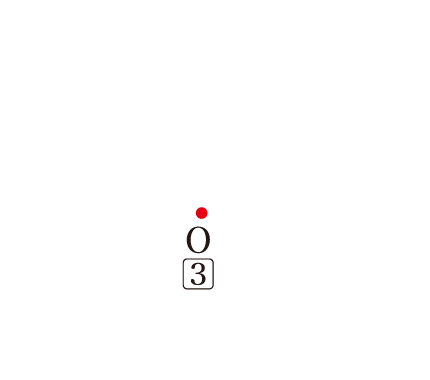 与えられた円周上に3点A，B，Cをとる。
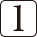 弦AB，ACの垂直二等分線を引く。
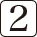 この2本の垂直二等分線の交点をOとする。
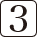 このとき，Oは△ABCの外心であるから，求める円の中心である。
１ 基本的な作図 – いろいろな作図 -		   (教科書 p.128)
与えられた△ABCの外接円を作図せよ。
問１
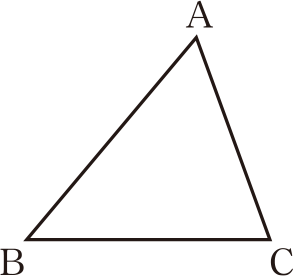 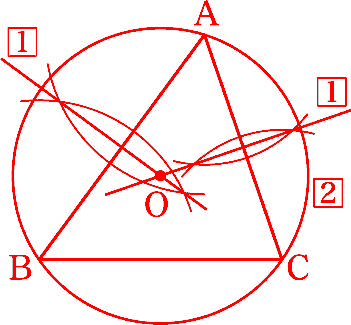 辺AB，ACの垂直二等分線を引く。
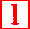 これらの垂直二等分線の交点Oを
中心として，点Aを通る円Oをかく。
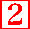 このとき，Oは△ABCの外心であるから，円Oは点B，Cを通り，△ABCの外接円になる。
１ 基本的な作図 – いろいろな作図 -		   (教科書 p.128)
円Oの外部の点Aから円Oに引いた接線を作図する手順を考え
てみよう。
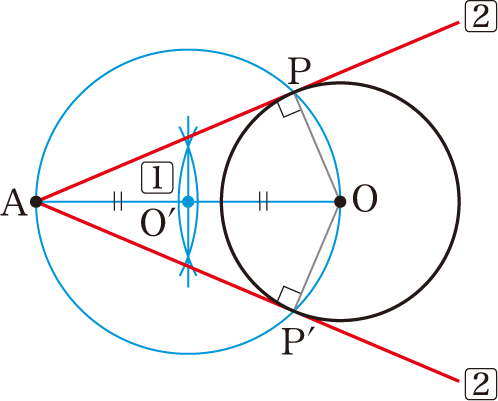 線分AOの中点O′を求め，点O′
を中心とし，A，Oを通る円を
かく。
この円と円Oの交点をP，P′とする。
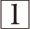 直線AP，AP′を引く。
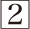 このとき，点P，P′は円O′上の点であり，AOは円O′の直径で
あるから，円周角の定理により
　　　OP⊥AP，OP′⊥AP′
よって，直線AP，AP′は円Oの接線である。
１ 基本的な作図 – いろいろな作図 -		   (教科書 p.129)
直線l上にない点Pを通り，lに平行な直線は，次のような手順によって作図することができる。
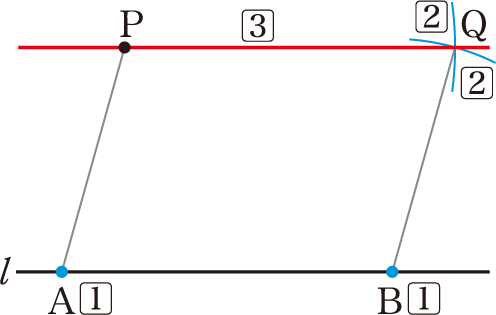 直線l上に2点A，Bをとる。
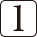 点Pを中心とする半径ABの円と，
点Bを中心とする半径APの円を
かき，この2円の交点をＱとする。
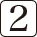 直線PＱを引く。
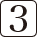 このとき，四角形ABＱPは，PＱ＝AB，AP＝BＱより，2組の
対辺がそれぞれ等しいから平行四辺形である。
すなわち，直線PＱは直線ABに平行である。
１ 基本的な作図 – いろいろな作図 -		   (教科書 p.129)
線分ABが与えられたとき，線分ABを2：1に内分する点Pを作図する手順を考えてみよう。
例
２
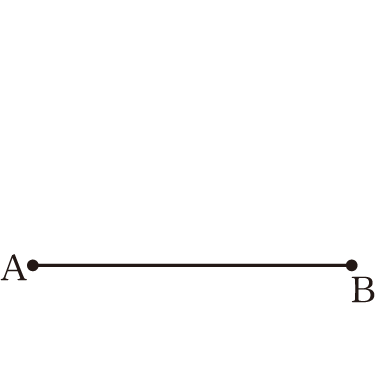 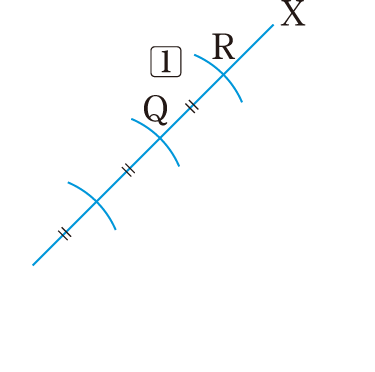 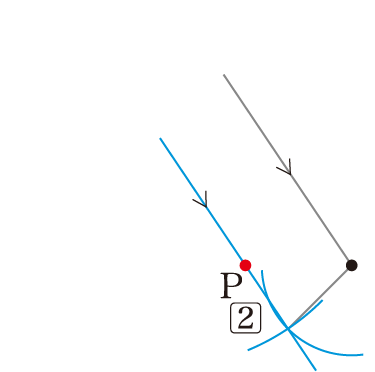 右の図のように，半直線AXを引き，AX上に2点Ｑ，Rを
AＱ：ＱR＝2：1となるようにとる。
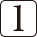 点Ｑを通り，直線RBに平行な直線を引き，線分ABとの交点をPとする。
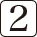 このとき，RB//ＱPであるから
AP：PB＝AＱ：ＱR＝2：1
よって，点Pは線分ABを2：1に内分する点である。
１ 基本的な作図 – いろいろな作図 -		   (教科書 p.129)
与えられた線分ABについて，次の点を作図することによって求めよ。
問２
(1) 線分ABを1：3に内分する点
(2) 線分ABを2：3に内分する点
(1) 線分ABを1：3に内分する点
半直線AXを引き，AX上に2点Ｑ，RをAＱ：ＱR＝1：3
となるようにとる。
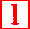 点Ｑを通り，直線RBに平行な直線を引き，線分AB
との交点をPとする。
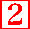 Pが求める内分する点である。
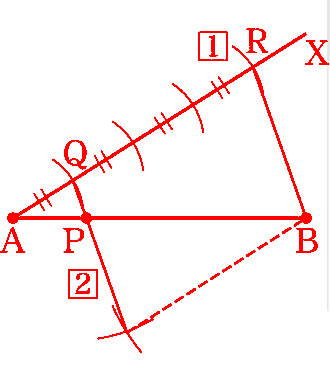 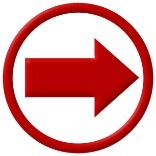 (2) 線分ABを2：3に内分する点
半直線AXを引き，AX上に2点Ｑ，Rを
AＱ：ＱR＝2：3となるようにとる。
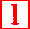 点Ｑを通り，直線RBに平行な直線を引き，
線分ABとの交点をPとする。
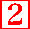 Pが求める内分する点である。
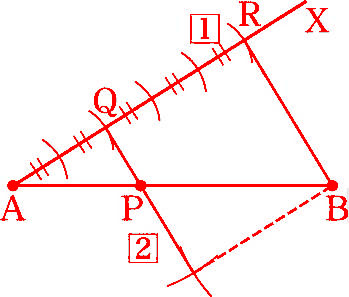 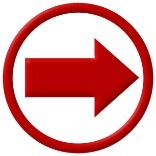 ２ 長さの作図 – 積の長さの作図 -	　　　 (教科書 p.130)
長さ1，a，bの線分が与えられたものとする。このとき，
積abを長さとする線分を作図する手順を考えてみよう。
右の図のように，OE＝1，OA＝a，OB＝bとなる点
O，E，A，Bをとる。
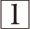 点Bを通り，直線EAに平行な直線を引き，直線OAとの
交点をPとする。
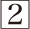 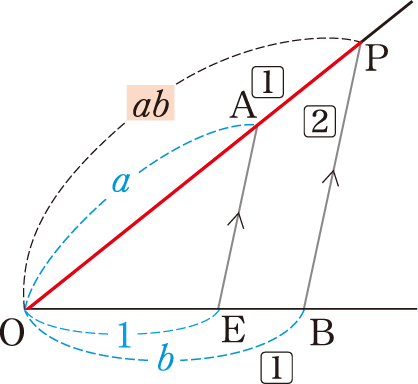 このとき，OE：OB＝OA：OPより
    　　　　1：b＝a：OP
すなわち，OP＝abである。
２ 長さの作図 – 商の長さの作図 -	　　　 (教科書 p.130)
長さ1，a，bの線分が与えられたものとする。このとき，商　 を長さとする線分を作図する手順を考えてみよう。
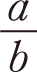 右の図のように，OE＝1，OA＝a，OB＝bとなる点O，E，
A，Bをとる。
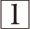 点Eを通り，直線BAに平行な直線を引き，直線OAとの交点
をPとする。
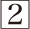 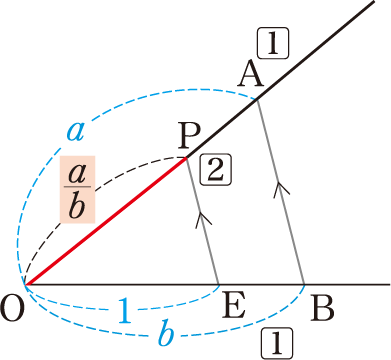 このとき，OE：OB＝OP：OAより
1：b＝OP：a
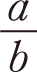 すなわち，OP＝　  である。
２ 長さの作図 – 商の長さの作図 -	　　　 (教科書 p.130)
下の図において，OEの長さを1とするとき，商の長さの作図の方法によって，長さ   の線分を作図せよ。
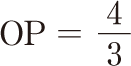 問３
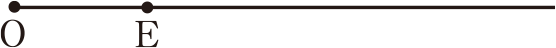 半直線OXを引き，OX上に点AをOA＝4となるようにとる。
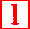 OEの延長上に点BをOB＝3となるようにとる。
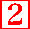 点Eを通り，直線BAに平行な直線を引き，OXとの交点をPとする。
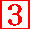 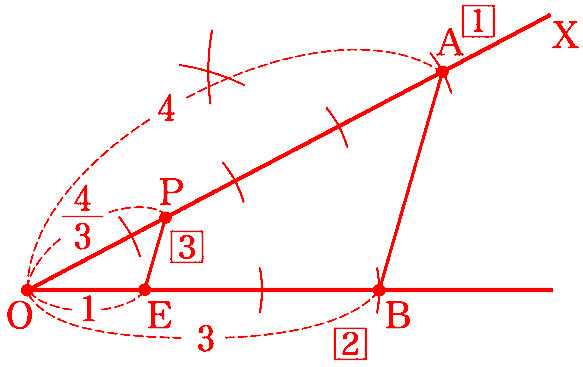 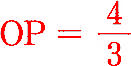 このとき，　　　  である。
２ 長さの作図 – 平方根の長さの作図 -		   (教科書 p.131)
長さ1とaの線分が与えられたものとする。このとき，　 を長さとする線分を作図する手順を考えてみよう。
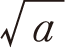 aが簡単な自然数のときには，三平方の定理を利用して，右の図のように，　を長さと
する線分を作図することができる。
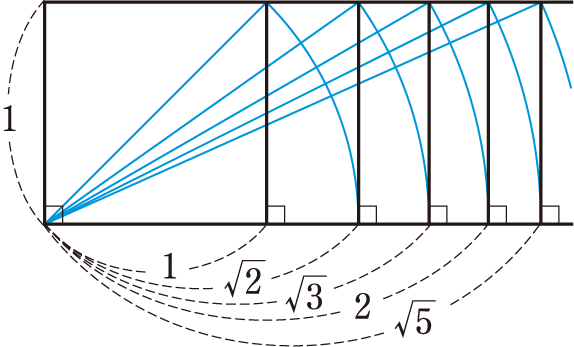 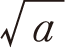 一般に，　を長さとする線分は次のような
手順によって作図することができる。
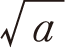 右の図のように，同一直線上に，
AC＝a，CB＝1となる3点A，C，Bをとる。
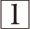 ABを直径とする円をかき，点Cを通り直線ABに垂直な直線との交点をPとする。
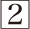 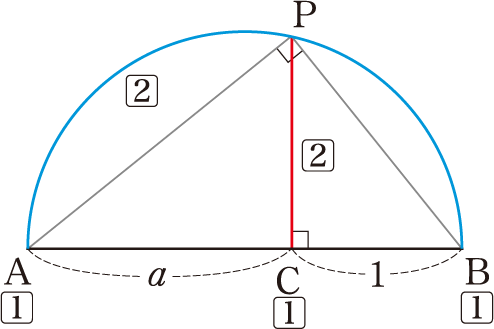 このとき，△ACPと△PCBにおいて　　
　　　　　∠ACP＝∠PCB＝90°
　　　　　∠APC＝90°－∠CPB＝∠PBC
したがって，△ACP∽△PCBである。
 ゆえに　　　　AC：CP＝CP：CB
 すなわち　　　CP2＝AC･CB＝a･1＝a
よって　　　　CP＝
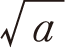 ２ 長さの作図 – 平方根の長さの作図 -		   (教科書 p.131)
長さ1の線分を定めて，教科書p.131の方法により，　
の長さの線分を作図せよ。
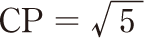 問４
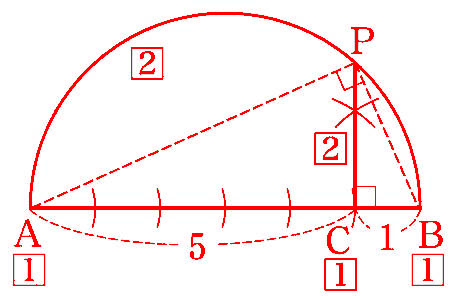 同一直線上に
　AC＝5，
　CB＝1
となるように3点
A，C，Bをこの順に
とる。
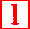 ABを直径とする円をかき，点Cを通り直線ABに垂直な直線と円の交点をPとする。
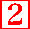 このとき，　　　　　　  である。
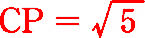 ２ 長さの作図 – 平方根の長さの作図 -		   (教科書 p.131)
長さ1の線分を定めて，            の長さの線分を作図
せよ。
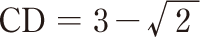 問５
1辺の長さが1の正方形OEABをかく。
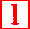 OEの延長上にOA＝OCとなる点Cと，OD＝3となる点Dをとる。
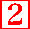 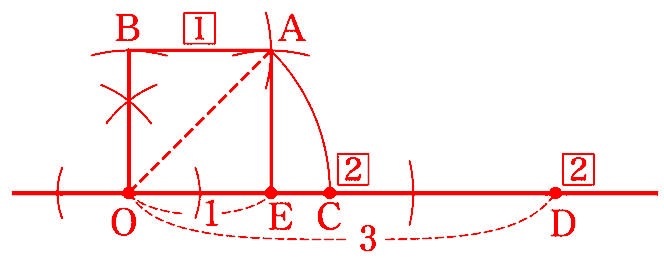 このとき，　　　　　　　　　である。
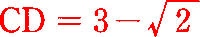 参考 – 正五角形の作図 -		      　　 　(教科書 p.132)
これまでに学んだことを利用して，正五角形を作図してみよう。
1辺の長さを1とする正五角形の対角線の長さは　　　  　であることが知られている。
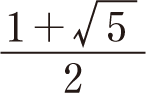 よって，長さの比が　　　　　 　であるような2つの線分が作図できれば，正五角形は作図できる。
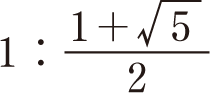 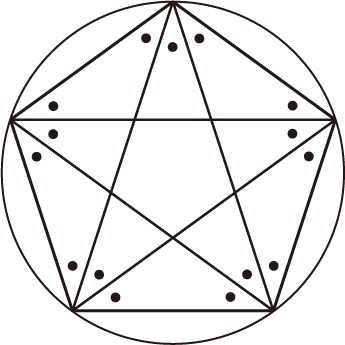 参考 – 正五角形の作図 -		      	　 (教科書 p.132)
1辺が2，対角線の長さが           である正五角形を作図する手順を考えてみよう。
例
１
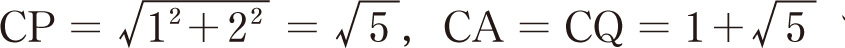 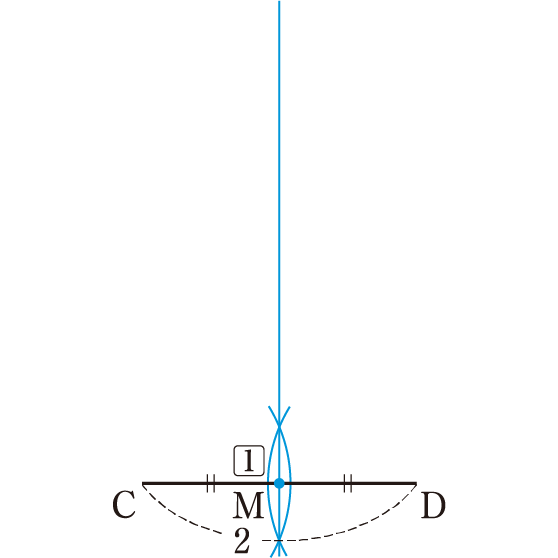 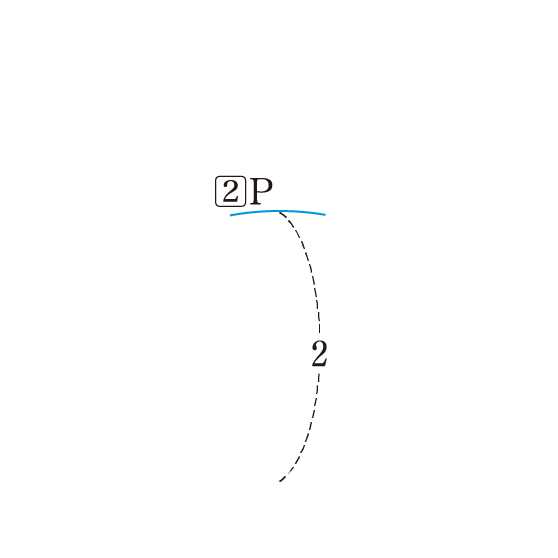 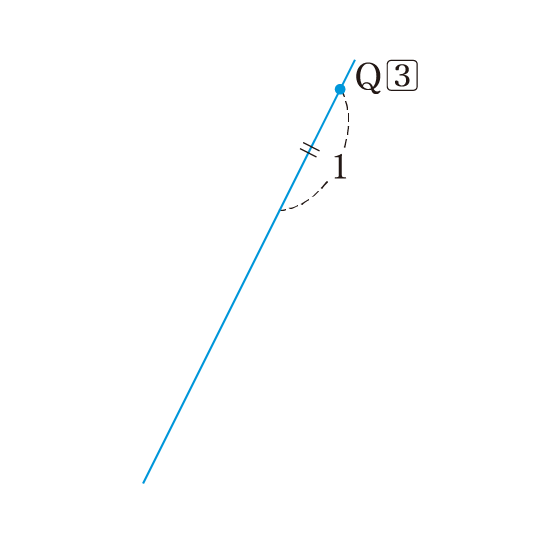 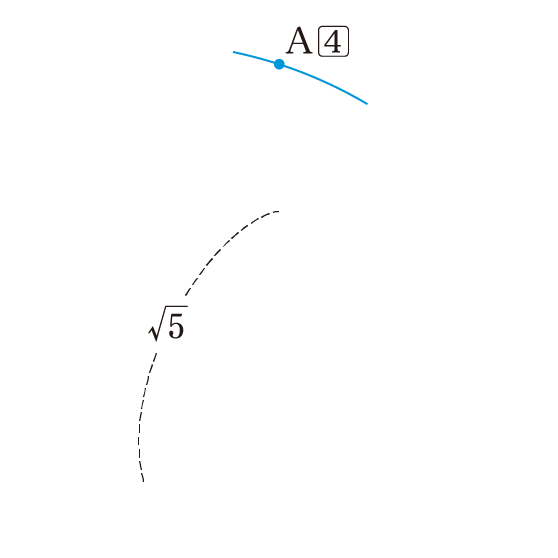 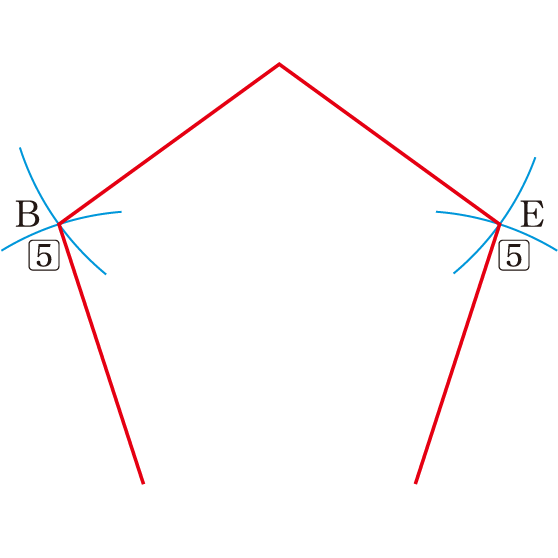 長さ2の辺CDを定め，CDの垂直二等分線とCDの交点をMとする。
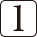 CDの垂直二等分線上に，
PM＝CDとなるように点Pをとる。
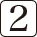 CPの延長上にPＱ＝CMとなるよ
うに点Ｑをとる。
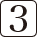 点Cを中心とする半径CＱの円とCDの垂直二等分線の交点をAとする。
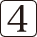 このとき， 　　　　　　　　　　　　　　　　　　　　　　　　　である。
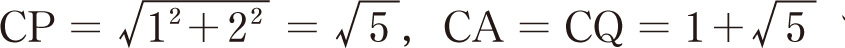 したがって，点Aは正五角形の頂点の1つである。
BA＝BC＝CDとなる点Bと，EA＝ED＝CDとなる点EをAMの反対側にとって結ぶと，正五角形ABCDEができる。
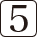 参考 – 正五角形の作図 -		      	 　(教科書 p.132)
実際に正五角形を作図せよ。
問１
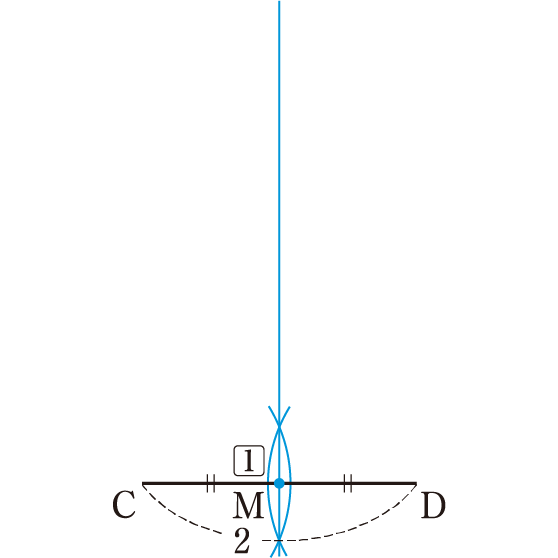 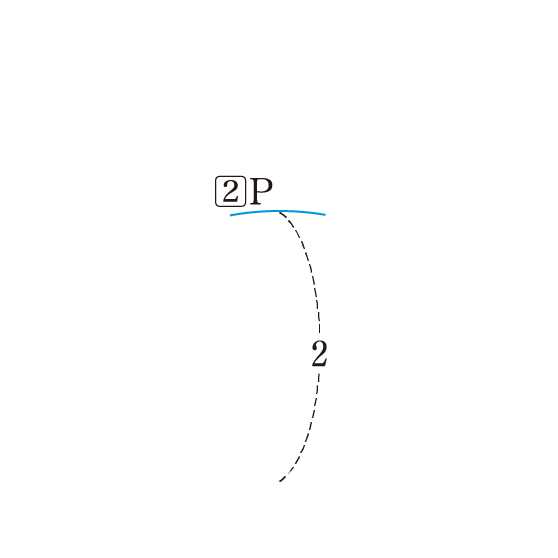 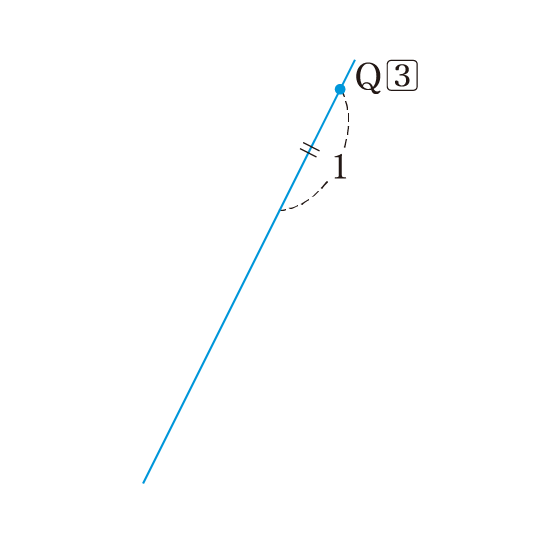 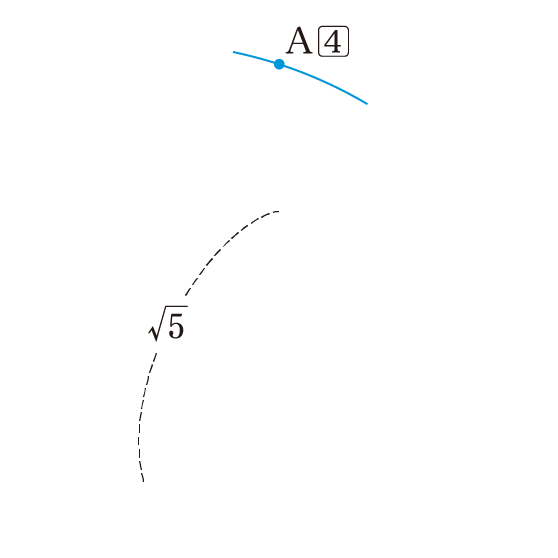 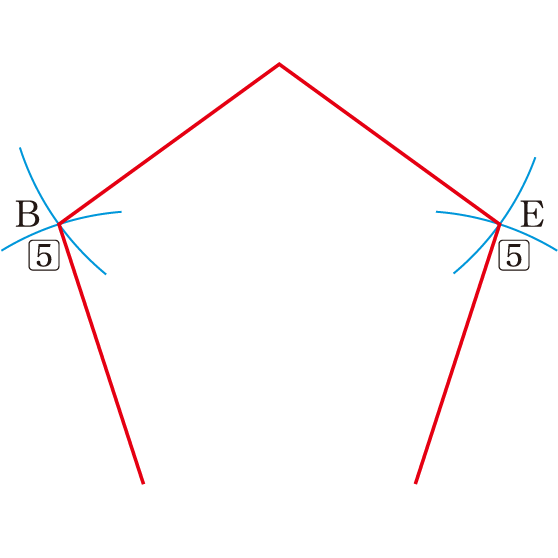 長さ2の辺CDを定め，CDの垂直二等分線とCDの交点をMとする。
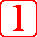 CDの垂直二等分線上に，
PM＝CDとなるように点Pをとる。
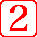 CPの延長上にPＱ＝CMとなるように点Ｑをとる。
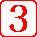 点Cを中心とする半径CＱの円とCDの垂直二等分線の交点をAとする。
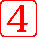 このとき， 　　　　　　　　　　　　　　　　　　　　　　　　　である。
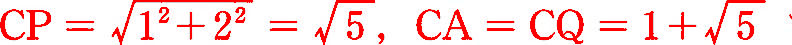 したがって，点Aは正五角形の頂点の1つである。
BA＝BC＝CDとなる点Bと，EA＝ED＝CDとなる点EをAMの反対側にとって結ぶと，正五角形ABCDEができる。
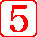 問題							    (教科書 p.133)
10
直線l上の点Aにおいてlに接し，l上にない点Bを通る円を作図する手順を書け。
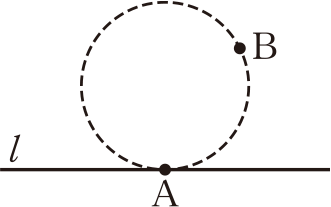 点Aを通り直線lに垂直な直線gを引く。
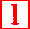 線分ABの垂直二等分線hを引く。
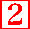 2直線g ，hの交点Oを中心として，点Bを通る円をかく。
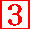 この円が求めるものである。
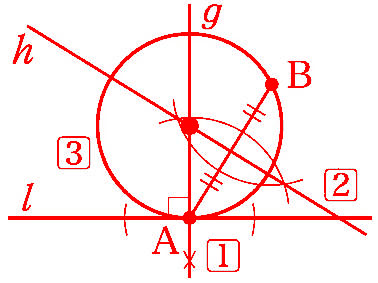 問題							    (教科書 p.133)
11
右の図の線分ABを斜辺とし，辺ACが線分APと長さが等しくなるような直角三角形ABCを作図せよ。
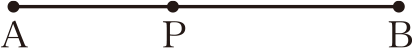 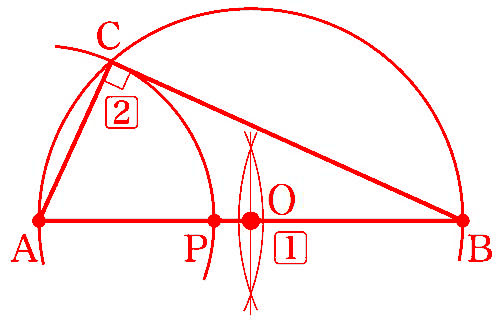 線分ABの中点Oを中心
として，点Aを通る円を
かく。
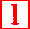 点Aを中心とし点Pを
通る円と円Oの交点C
を求める。
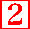 このとき，点CはABを直径とする円の円周上にあるから，
∠ACBは直角になる。したがって，△ABCが求めるものである。
問題							    (教科書 p.133)
12
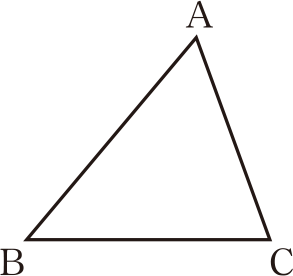 与えられた△ABCの内接円を作図せよ。
∠Aの二等分線と∠Bの二等分線を引き，
その交点をIとする。
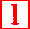 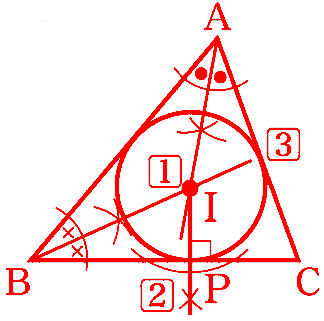 点Iから辺BCに垂線を下ろし，
BCとの交点をPとする。
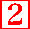 点Iを中心に半径IPの円をかく。
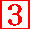 Iは内接円の中心となり，この
円が△ABCの内接円である。
問題							    (教科書 p.133)
13
右の図の線分ABを，与えられた線分の長さの比CD：EFに内分する点Pを作図することによって求めよ。
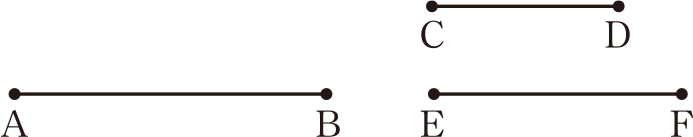 次の図のように，半直線AXを引き，AG＝CDとなる点Gを
半直線AX上にとる。
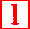 半直線AX上に，GH＝EFとなる点Hをとる。
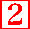 点Gを通り直線HBに平行な直線を引き，ABとの交点を
Pとする。
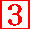 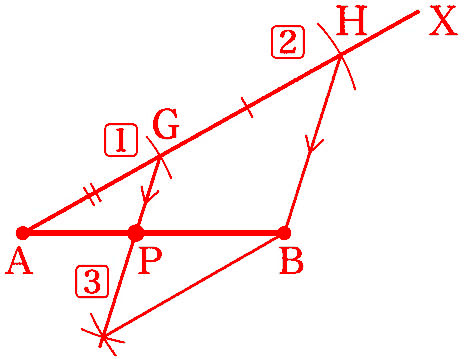 この交点Pが求める点である。
問題							    (教科書 p.133)
14
与えられた線分ABについて，次の点を作図することによって求めよ。
(1)
線分ABを4：1に外分する点P
(2)
線分ABを1：4に外分する点Ｑ
(1)
線分ABを4：1に外分する点P
右の図のように，半直線AXを引き，
AX上に2点R，Sをこの順に
　AR：RS＝3：1となるようにとる。
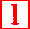 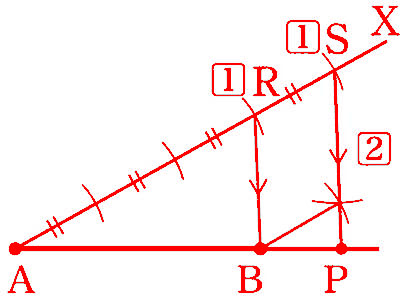 点Sを通り直線RBに平行な
直線を引き，直線ABとの
交点をPとする。
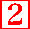 この交点Pが求める外分する点である。
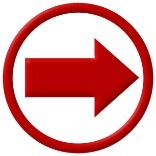 (2)
線分ABを1：4に外分する点Ｑ
次の図のように，直線AYを引き，AY上に
2点T，Uを，T，A，Uの順で
　TA：AU＝1：3となるようにとる。
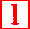 点Tを通り直線UBに平行な直線を引き，
直線ABとの交点をＱとする。
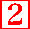 この交点Ｑが求める外分する点である。
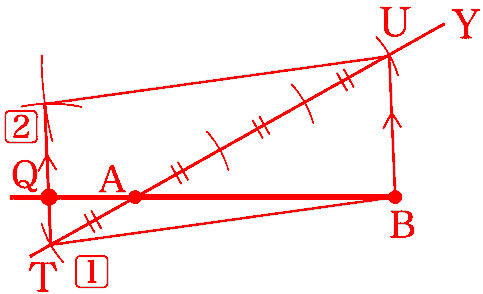 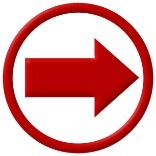 問題							    (教科書 p.133)
15
次の大きさの角を作図せよ。
(3)
150°
(1)
(2)
15°
60°
(1)
60°
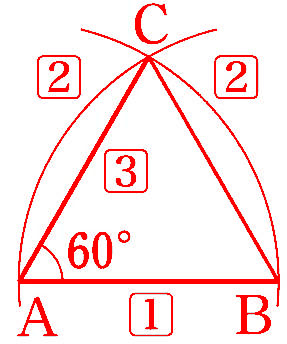 線分ABを定める。
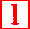 ABを半径とする円を，点Aと
点Bを中心にしてかき，
その2円の交点をCとする。
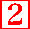 線分CA， CBをかく。
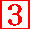 このとき△ABCは正三角形であるから，この三角形の内角の1つが60°である。
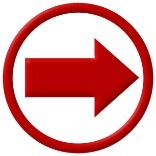 (2)
150°
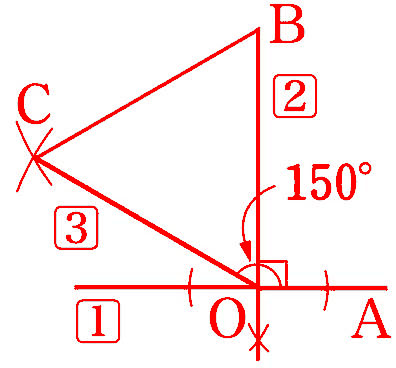 直線OAを定める。
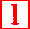 点Oを通り，直線
OAに垂直な直線OBを引く。
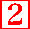 (1)と同様に，正三角形
OCBをかく。
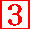 このとき
　　∠AOB＋∠BOC＝90°＋60°＝150°
よって，∠AOCが求める角である。
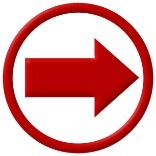 (3)
15°
線分ABを定める。
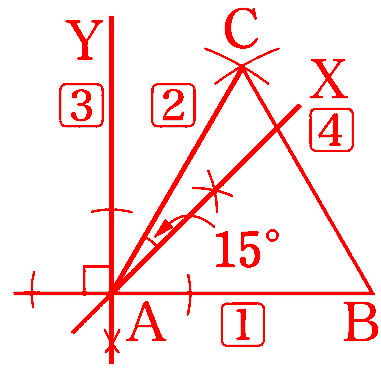 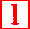 (1)と同様に，正三角形
ABCをかく。
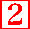 点Aを通り辺ABに垂直な
直線AYを引く。
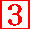 ∠BAYの二等分線AXを
引く。
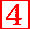 このとき∠BAC－∠BAX＝60°－45°＝15°
よって，∠XACが求める角である。
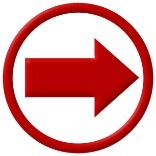 問題							    (教科書 p.133)
16
長さa，bの線分が与えられたとする。このとき，縦の長さ，横の長さがそれぞれa，bの長方形と等しい面積をもつ正方形を作図せよ。
1辺の長さ　　　　の正方形を作図する。
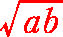 次の図のように，同一直線上にAC＝a，CB＝bとなる3点A，C，Bをこの順にとり，ABを直径とする円をかく。
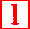 点Cを通り直線ABに垂直な直線と円との交点をPとする。
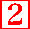 直線AB上にCP＝CＱとなる点Ｑをとる。
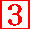 PR＝CP，ＱR＝CPを満たす点Rをとる。
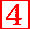 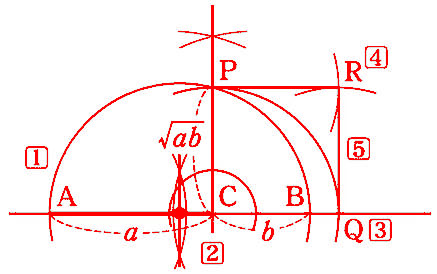 線分PR，ＱRをかく。
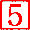 このとき，四角形CPRＱは
1辺の長さ　　の正方形となる。
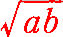 （注）a＝bの場合は，1辺の長さがaの正方形を作図すればよい。